Adolf Loos
By: Javier Diaz Vicens
Who was Adolf Loos?
Founder of Modernist principles
Critical Theorist and writer
Architect
Ornamentation vs Function and Rationality
Ideas later seen in the work of L.C. and Mies

“Ornament is anything that cannot be justified by its rational thinking”   –Loos

Economic and Utilitarian
Art Nouveau Vienna Secession
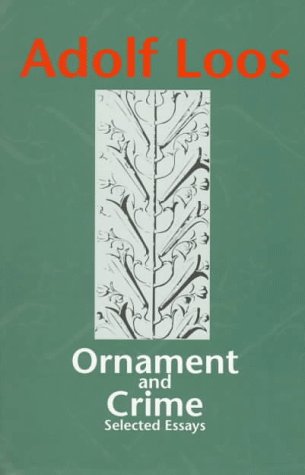 The Goldman and Salatsch Building - Vienna, Austria - 1909 – Leopold Goldman & Emanuel Alfricht
Defies classical past
Defies ornamentation
Controversial façade 
Key downtown location
Statement of progression by Loos
Birth of Modern principles – Horizontality, human material, lack of ornament, structure, pure abstract form
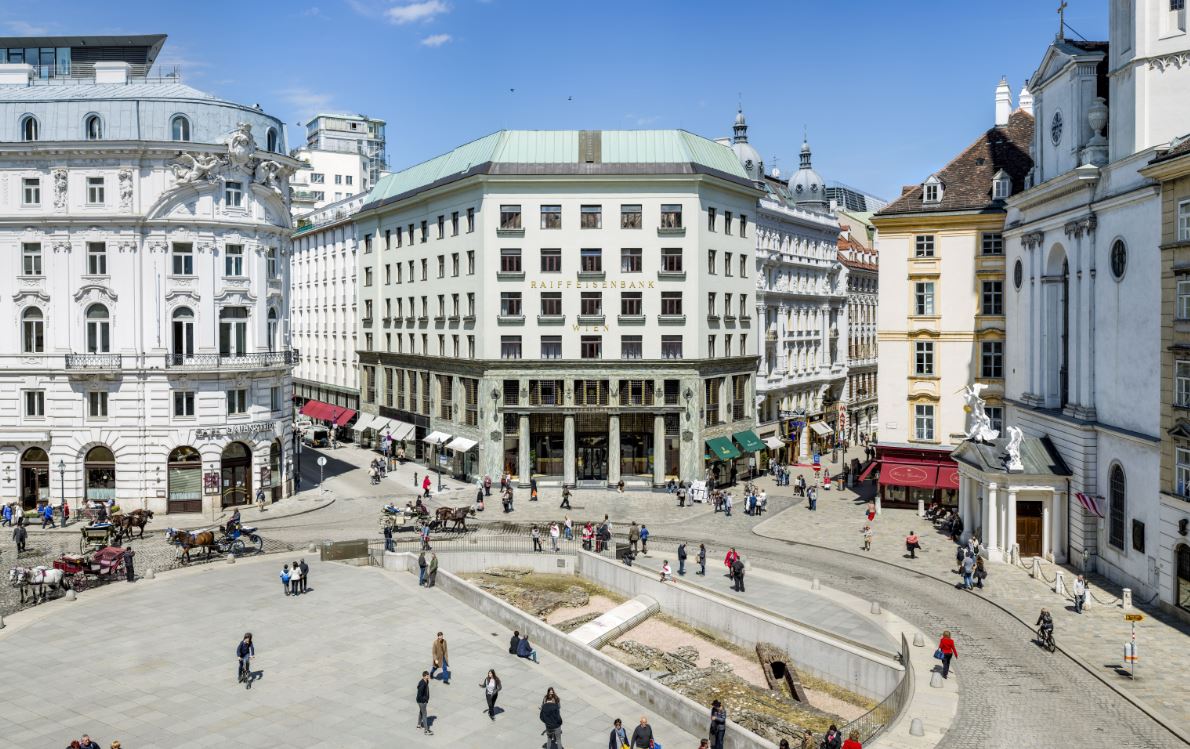 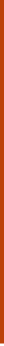 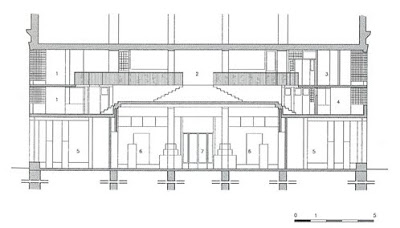 Interior
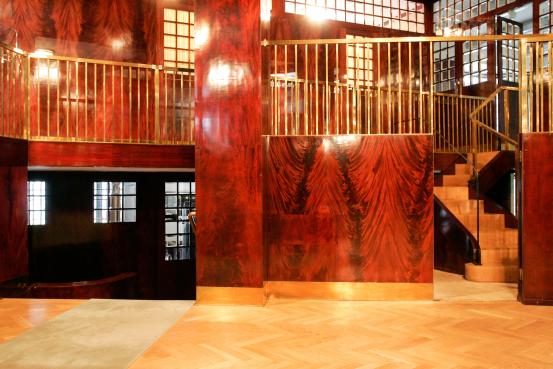 Material becomes an important change
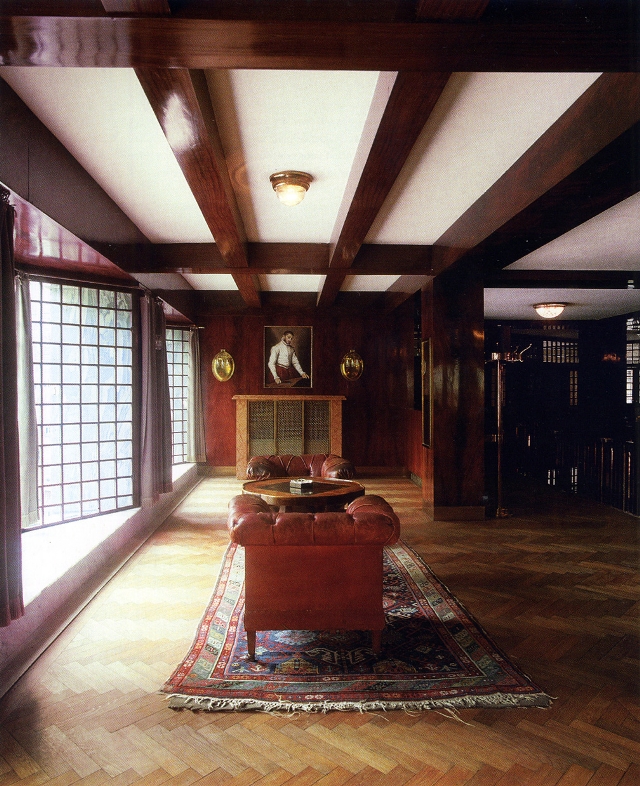 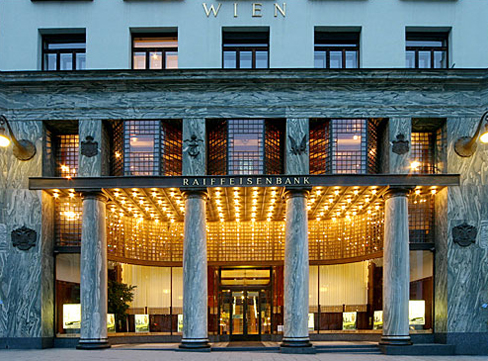 Villa Mueller – Prague, Czech Republic – 1930 – Frantisek Mueller
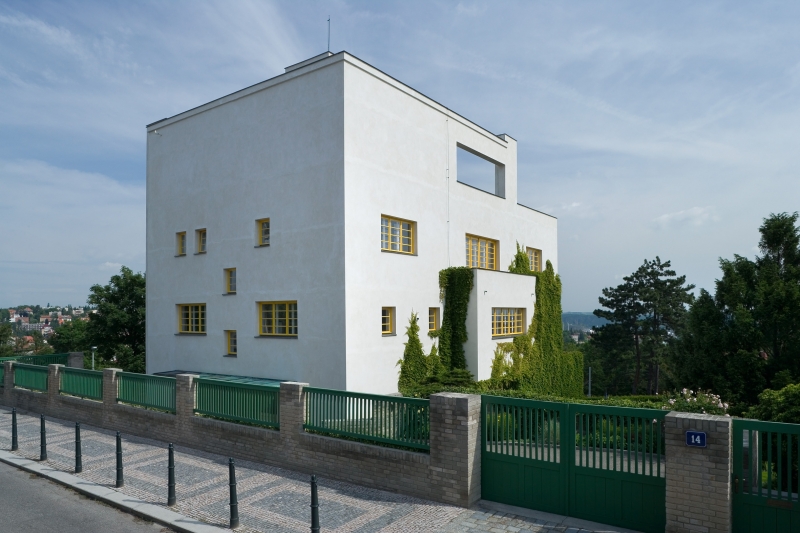 Most studied work
Exterior vs interior 
Clear Modern principles and ideologies
organization
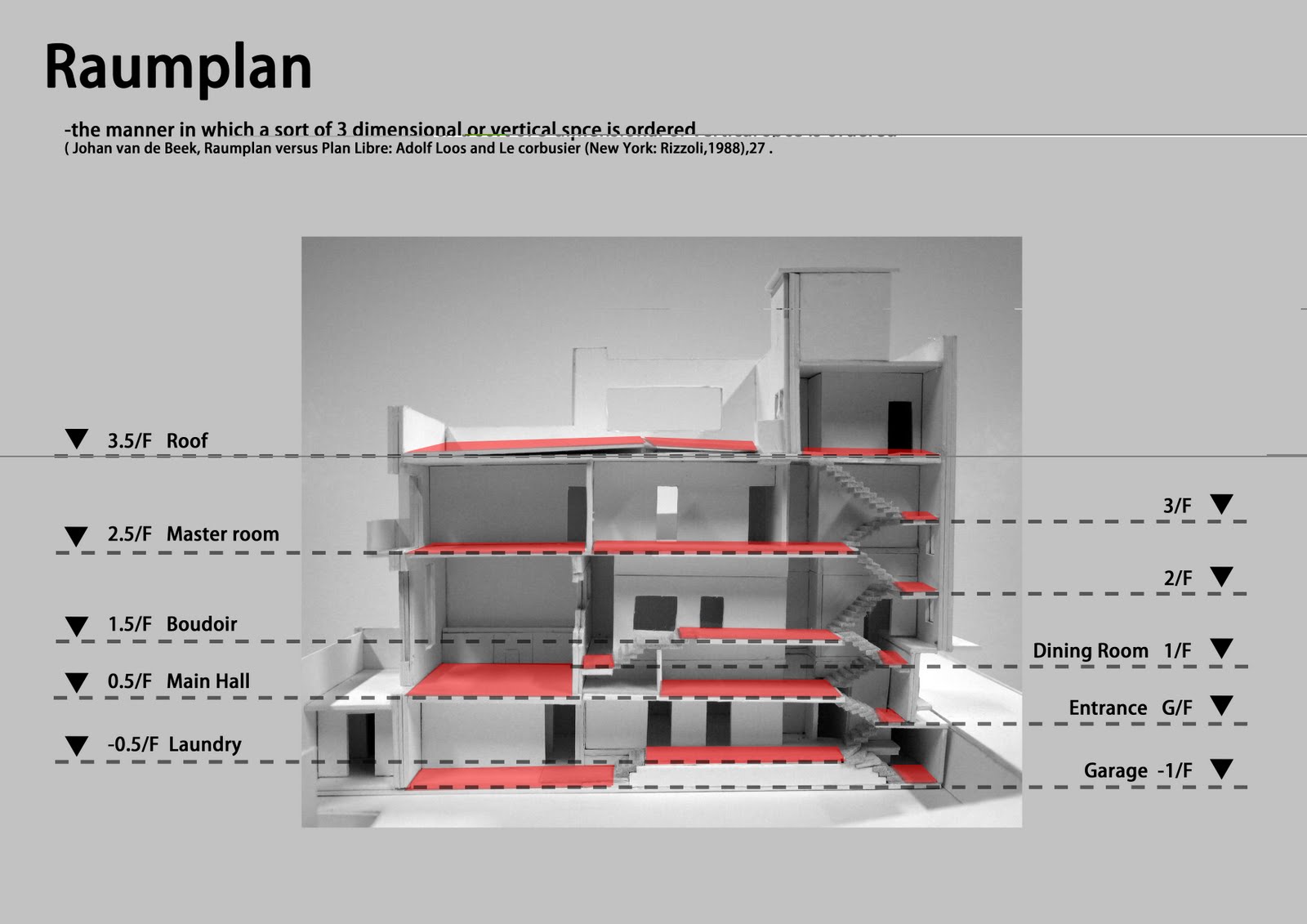 Interior
Complex use of material and furniture
“The Poor Little Rich Man”
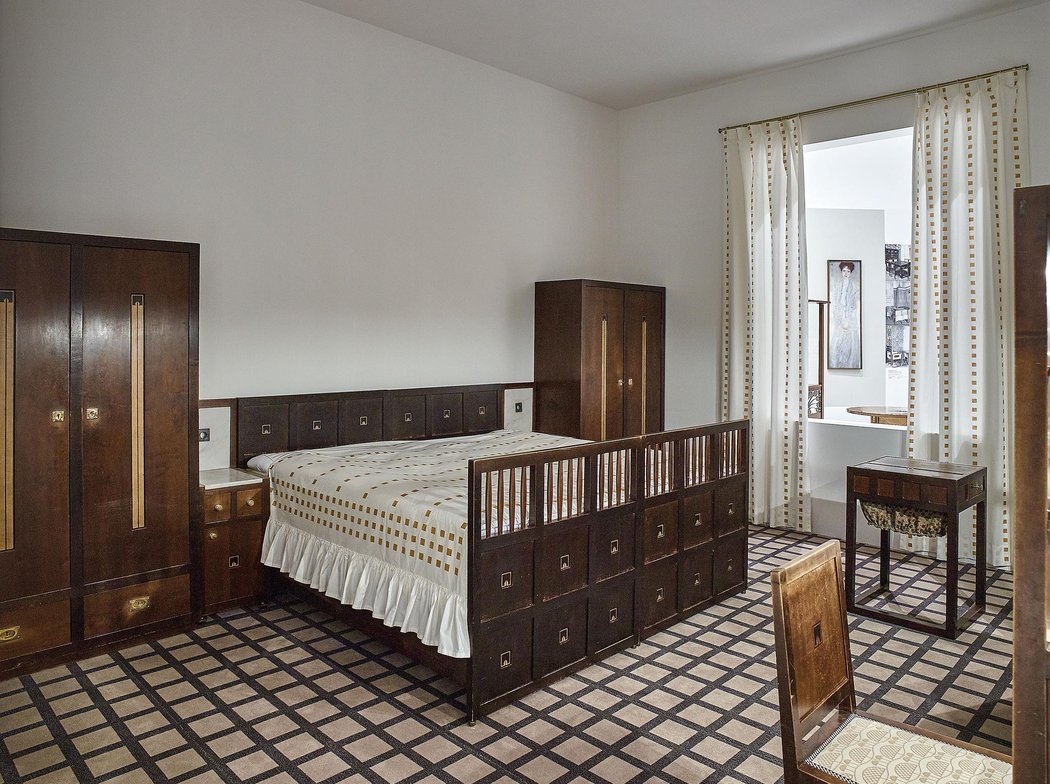 Progression of Work
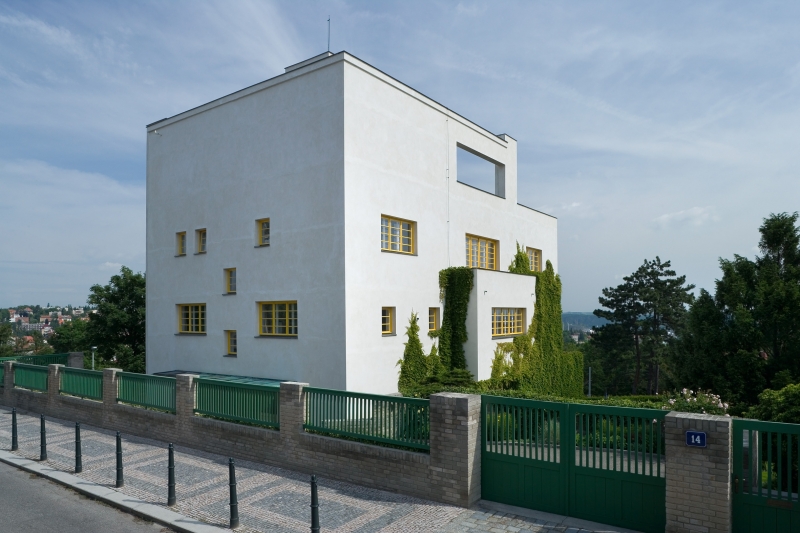 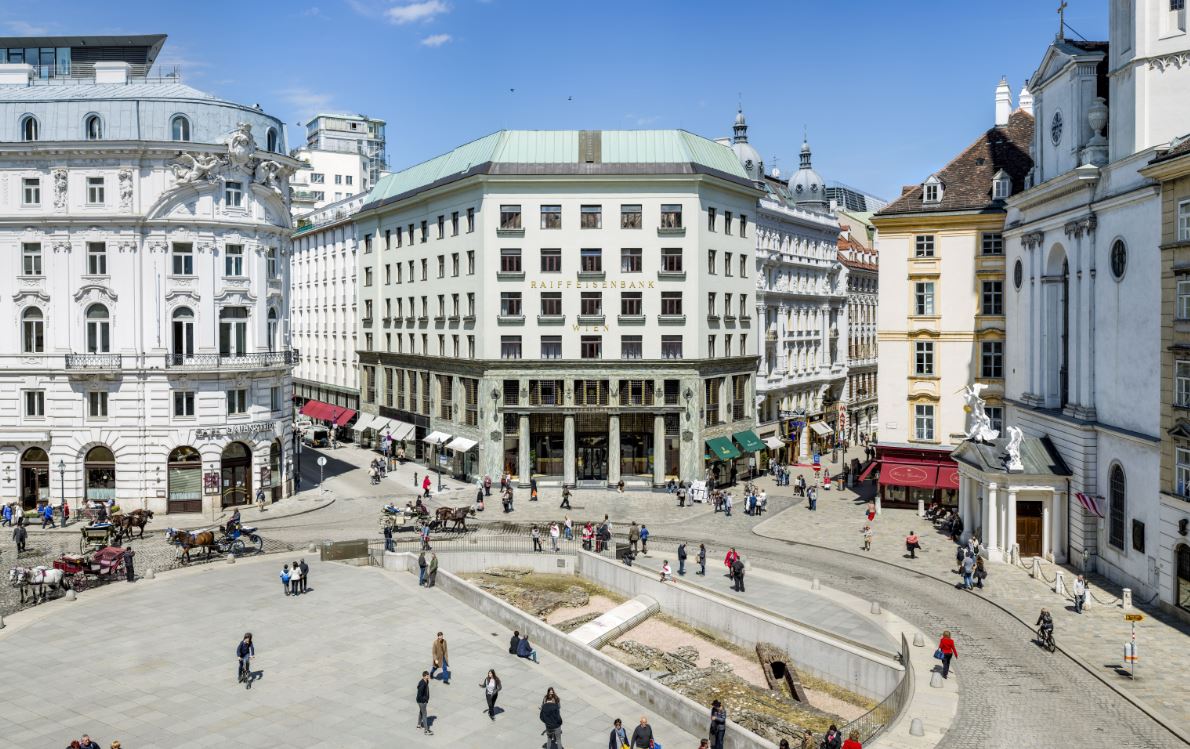 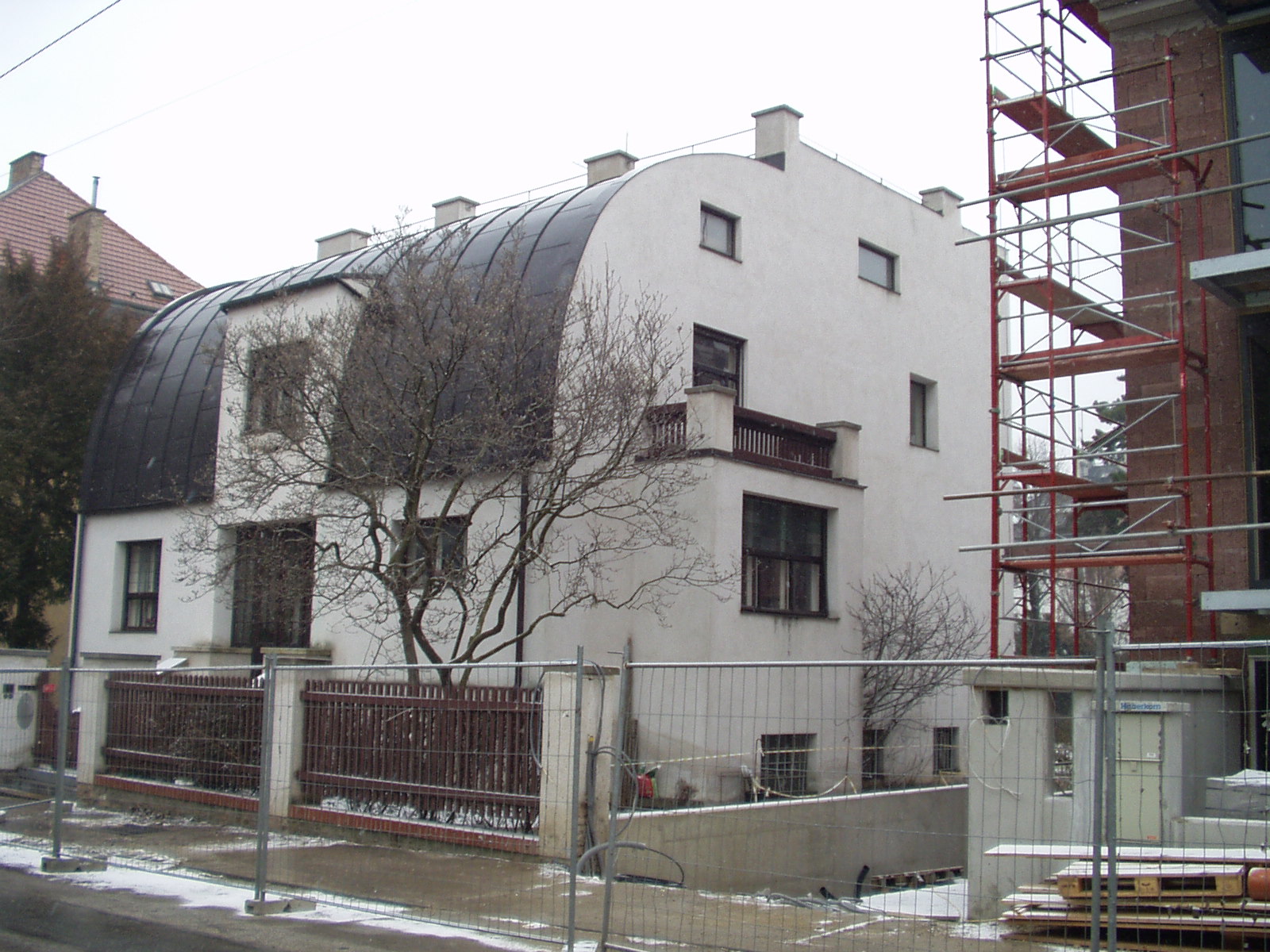 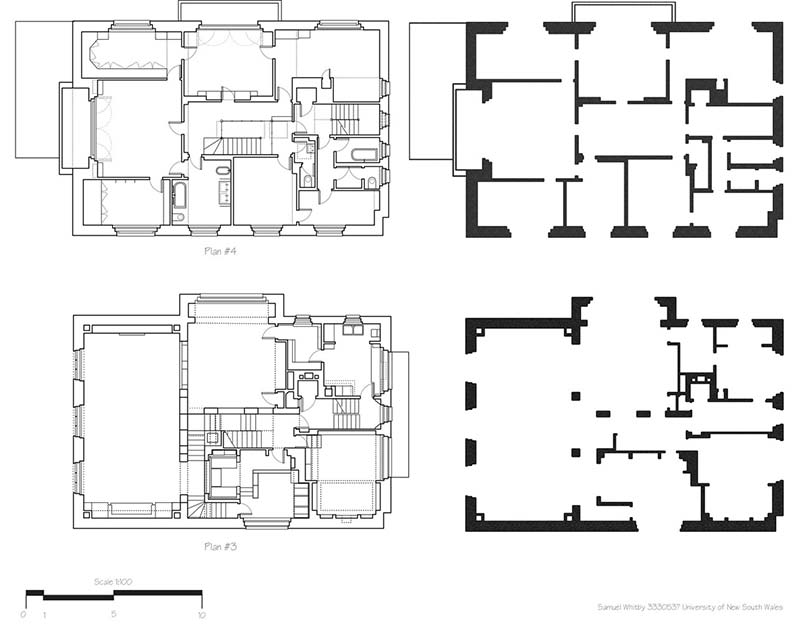 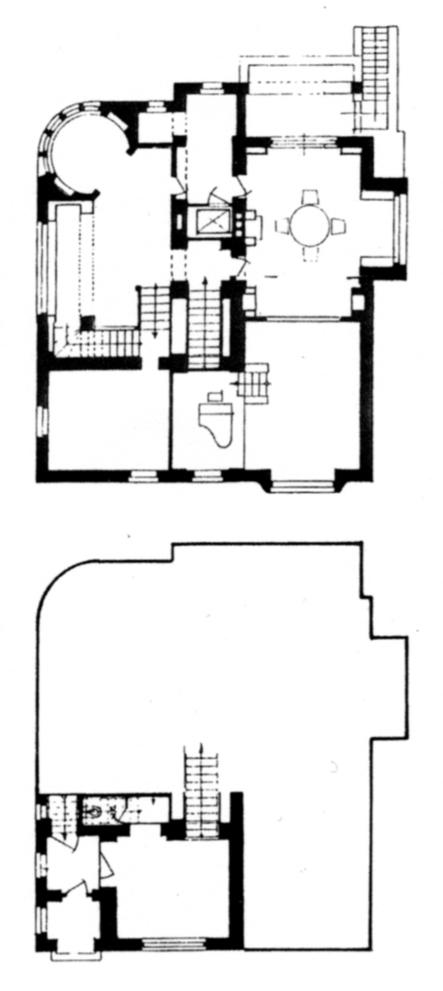 This Photo by Unknown Author is licensed under CC BY-SA
Outside Thoughts and Influence
Movement of the new style – his roots
“Ornament and Crime is a Homeric Cleansing” –L.C. 
Frank Lloyd Wright considered that loos did the work he strived for in America in Europe.
Set a foundation for “function” in Architecture
“It is necessary to obliterate ornament in order to have modern culture exist and evolve beyond the past” –Adolf Loos